Functions of the Body
The Five Senses

In addition to smell and taste, the senses include sight (or vision), hearing, and touch (also called sensation or feeling). To ask about the senses, doctors use the following questions:
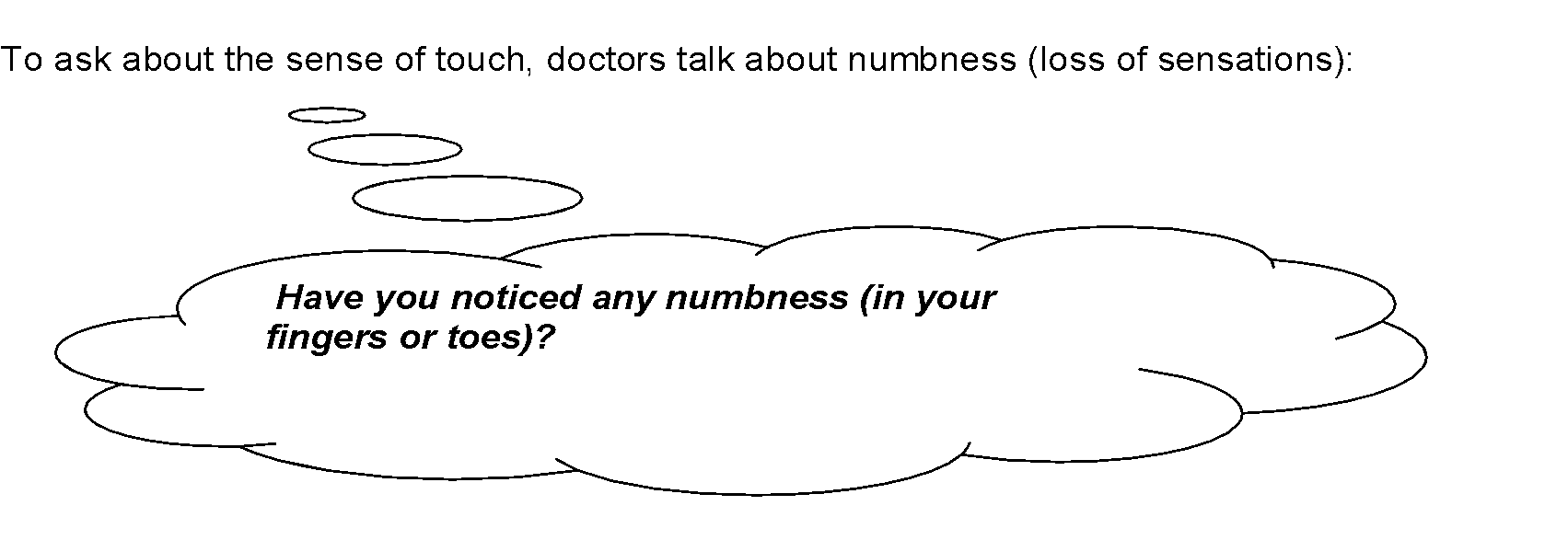 Do you remember the definitions?
let’s see
Act out the following sequence of events

You are hungry, you are in a restaurant and the waiter brings your food.
You smell it. It stimulates your appetite, you want to eat. Your mouth waters, filling with saliva.
You take a bite of the food. It tastes good and you chew it and swallow it.
You eat more, but then suddenly you taste something unpleasant. You feel nauseous
You rush to the toilet, and get there just in time before vomiting all the food you have eaten. Something has disagreed with you
Health and Illnesses
Now let’s put this vocabulary into practice
Watch the video and answer these questions.

https://www.youtube.com/watch?v=VPM2WYQetEo&t=102s

How does Emily feel?
_______________________________________
What is the matter with Emily?	
____________________________________________________________________________________
Does she have a sore throat?
										

Choose 3 sentences or important expressions from the video and write them down.
Watch this video https://www.youtube.com/watch?v=t87VGQ-NlwQ and answer the following questions:
 
Name Mrs Jones’ symptoms

																								
What does the doctor prescribe her?

								

Complete the following questions
 
What seems to _________________________________?
How long have you ______________________________?
Most Common Illnesses
Tick the illnesses that are more common in your field. Then, compare with a partner. Part a
1. Hypertension ("high blood pressure") 
2. Upper Respiratory Tract Infection (coughs, colds, "flu", etc.) 
3. Allergies 
4. Headaches
5. Diarrhea & gastrointestinal pathologies (gastroesophageal reflux disease, irritable colon, etc)
6. Bronchitis - tonsilitis
7. Degenerative Joint Disease ("arthritis", etc.)
Tick the illnesses that are more common in your field. Then, compare with a partner. Part b
8. Attention deficit hyperactivity disorder
9. Otitis ("ear infection") 
10. Depression
11. Alzheimer’s disease
12. Anorexia nervosa
13. Back pain
14. Bipolar disorder
15. Breast cancer
How often are these people affected by one of these illnesses? Discuss in groups.
 
Example: Many senior citizens are usually affected by arthritis, especially in winter.
    Or: Many senior citizens usually suffer from arthritis…

Infants (0-2 years of age):
Children 2-10 y.o.a :
Children 11-13:
Teens 14-20:
Adults 20-40:
Adults 41-60:
Seniors 61 + :
And what about you? How often do you suffer from a common illness? Which one(s) affects you more often? Compare your answers with a partner.

For example:

A:	I always get allergies in spring. What about you?
B:	No, I don’t, but I usually get asthma in winter.